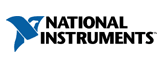 Welcome!
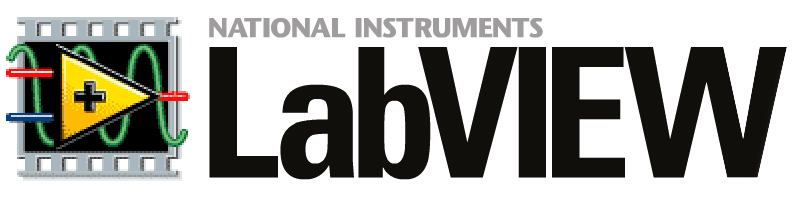 Workshop 
7 of 7
Today's Topics
Review 
Data Acquisition
MAX
DAQ Assistant Express VI
DAQmx API
Create Task
Configure Task
Configure Trigger
Start Task
Read/Write 
Close Task
Sampling Mode, Rate and Size
myDAQ Activity
Review Question 3
True or False?

Automatic error handling is disabled by wiring the error input terminal.
Data Acquisition (DAQ)
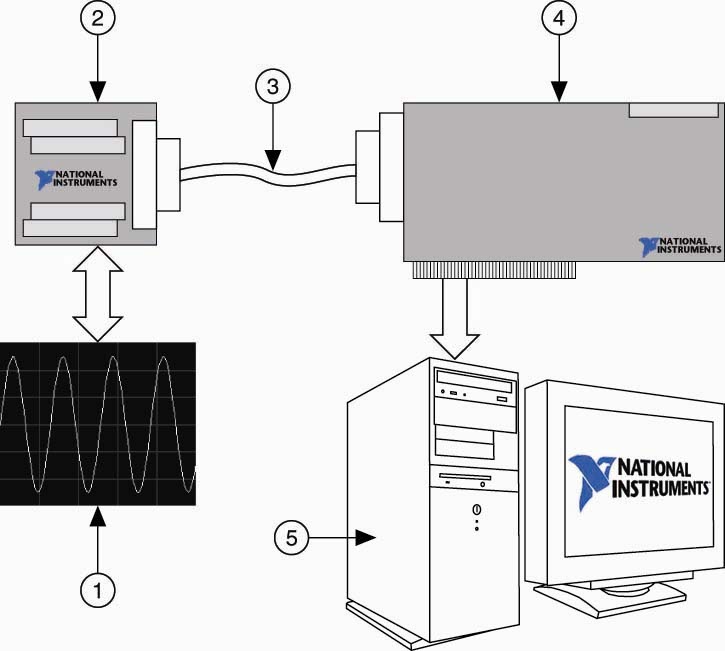 Signal
Terminal Block
Cable
DAQ Device
Computer
4
Data Acquisition (DAQ) with myDAQ
Signal 			  2. myDAQ 		  3.Computer
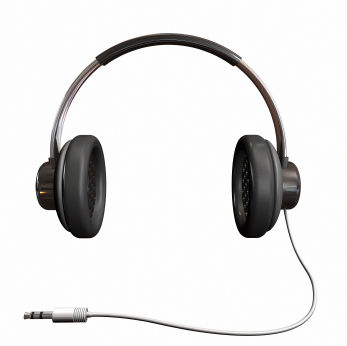 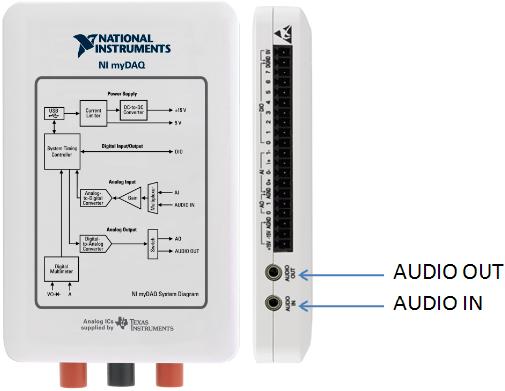 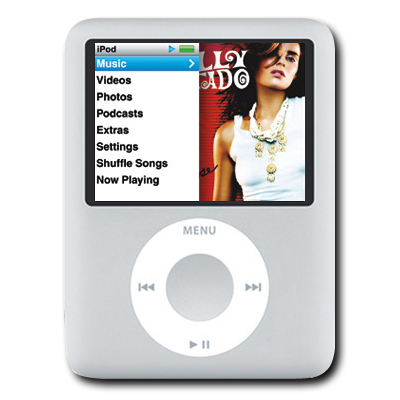 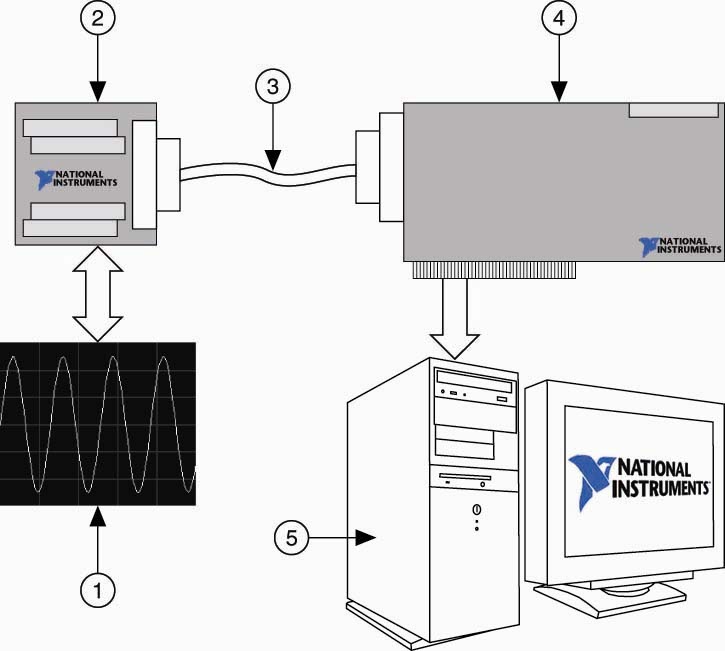 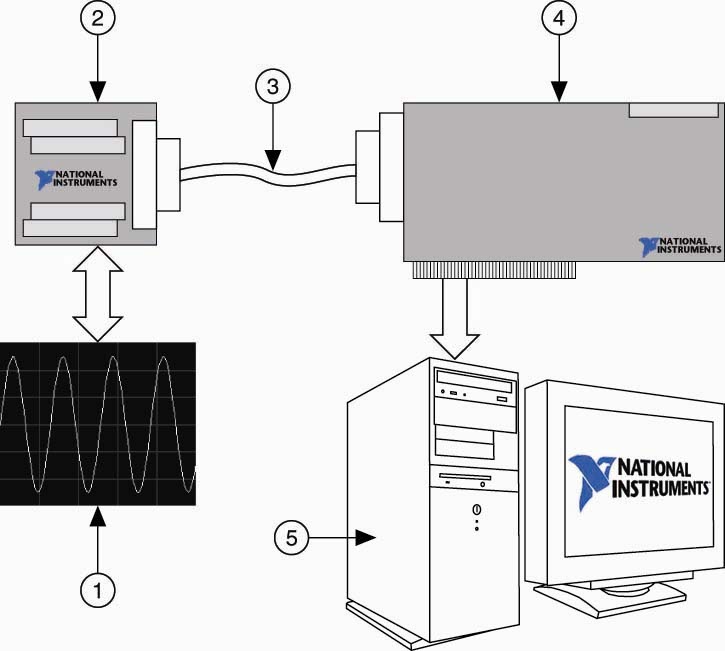 3.5mm cable
USB
5
Data Acquisition (DAQ): Software
NI-DAQmx
Driver level software
Detects DAQ devices
Installs NI-DAQmx functions in LabVIEW

Measurement & Automation Explorer (“MAX”)
Configure and test DAQ device

DAQ Assistant
Configurable Express VI used to create a DAQ application

DAQmx API
Provides a set of VIs to program DAQ applications
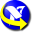 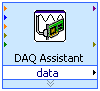 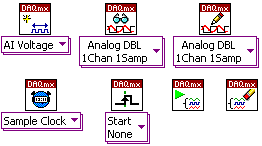 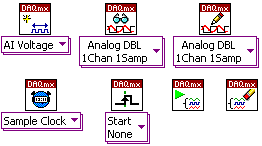 [Speaker Notes: The final component of a complete Data Acquisition System is the software.  In this section we will discuss the different levels of DAQmx software that are used to program your DAQ device.  The three levels are NI-DAQmx, Measurement & Automation Explorer (MAX), and LabVIEW.  The remainder of this chapter will contain an overview of NI-DAQ and MAX.  The remaining five chapters will focus on using LabVIEW.]
Measurement & Automation Explorer
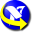 Configure and test DAQ device
Verify:
- Installed devices
- Installed software 
Available remote devices

Access wiring diagrams
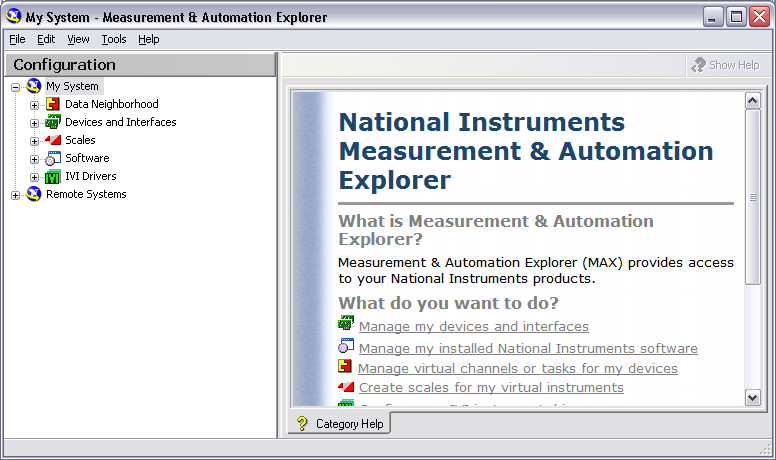 [Speaker Notes: Measurement & Automation Explorer (MAX) is a utility that allows you to do many things regarding data acquisition and instrument control devices.  When first installing a device or software package, MAX can help you verify that everything is installed properly and communication with device is working.]
Measurement & Automation Explorer
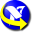 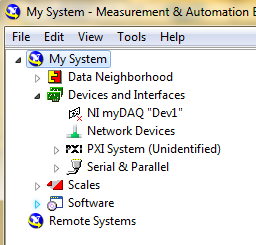 My System – the local computer; the one you are currently using
Remote  Systems – computers  or devices (cRIO, PXI) that are available to communicate with local computer through the internet
Devices and Interfaces- list of installed devices (on local computer is under My System)
Device currently installed
 Device previously installed but not currently installed
Device ?????
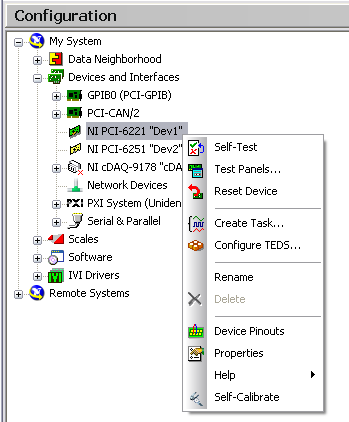 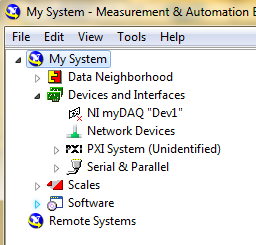 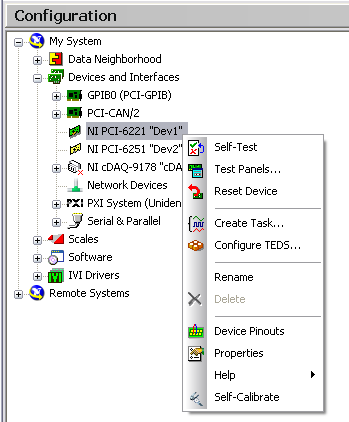 [Speaker Notes: MAX separates the local system from remotes systems.  Under My System, you can expand Devices and Interfaces to see which devices are currently installed or were previously installed.   Each devices will be given an alias such as Dev1 which will be used to identify the device in LabVIEW when creating tasks.]
Demonstration: 
Using Measurement & Automation Explorer (MAX)
	- Plug in your myDAQ and verify you can see it in MAX
[Speaker Notes: Launch MAX
Show configuration of device
Show configuration of accessory – BNC2110]
DAQ terminology
Task: DAQmx’s method of organizing Analog Input, Analog Output, Digital Input, Digital Output under-the-hood; cannot have AO and AI in the same task
Channel: physical connection on the DAQ device; place where the wire(s) connect
Virtual Channel: DAQmx’s representation of a corresponding physical channel
Sampling Rate (Hz):  how often data points (samples) are acquired or generated.  
Sample Mode: method of acquiring data- one point at a time, in chunks or continuously
10
DAQ Assistant
Quick way to create a VI that acquires data.
Place DAQ Assistant on block diagram -> configuration window will pop up -> configure your device -> press OK and LabVIEW will build the DAQ task
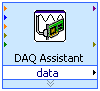 11
Demonstration: 
Configuring the DAQ Assistant
[Speaker Notes: Drop a DAQ Assistant. Show how to select in or out, digital or analog.
Show how to select voltage or other parameter]
DAQmx API
DAQmx API: set of DAQ functions
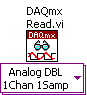 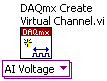 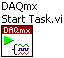 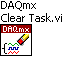 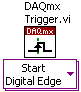 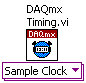 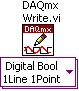 13
[Speaker Notes: Create Virtual Channel VI
Creates a virtual channel and adds it to a task
Use pull-down menu to select the appropriate instance of this VI

Configure timing if reading multiple samples
Sample rate, timing source, etc
Configure triggering if necessary for application
Configures the task to start or stop on a rising or falling digital edge, analog edge, or analog windows

Acquire or generate data from the DAQ device
Make sure pull-down menu selection is compatible with task configuration

DAQmx Clear Task VI
Stops the task
Releases any resources the task reserved
Clears the task]
DAQ: Basic Flow
A basic DAQmx application involves the following process: only do read/write within the loop
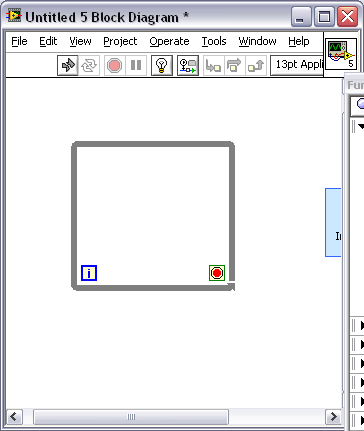 Create
Task
Configure
Task
Start
Task
Acquire or
Generate
Data
Clear
Task
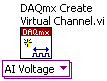 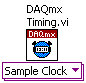 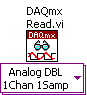 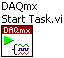 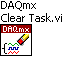 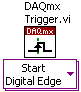 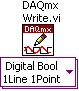 14
[Speaker Notes: Create Virtual Channel VI
Creates a virtual channel and adds it to a task
Use pull-down menu to select the appropriate instance of this VI

Configure timing if reading multiple samples
Sample rate, timing source, etc
Configure triggering if necessary for application
Configures the task to start or stop on a rising or falling digital edge, analog edge, or analog windows

Starts the task after the task has been configured

Acquire or generate data from the DAQ device
Make sure pull-down menu selection is compatible with task configuration

DAQmx Clear Task VI
Stops the task
Releases any resources the task reserved
Clears the task]
DAQ: Example
Using the DAQmx API
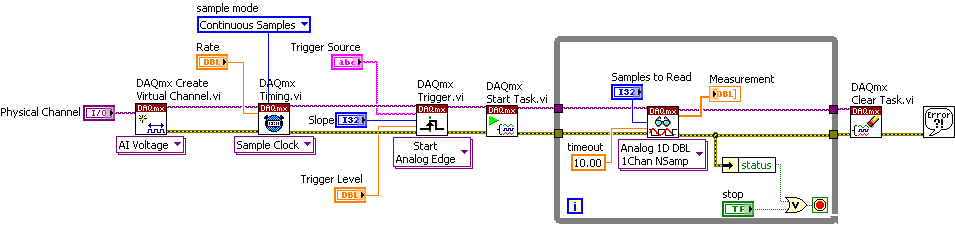 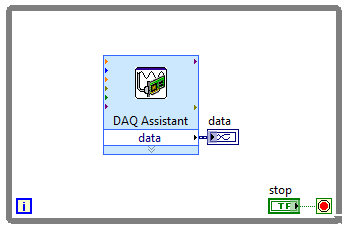 Using DAQ Assistant
15
myDAQ Activity: Audio Equalizer
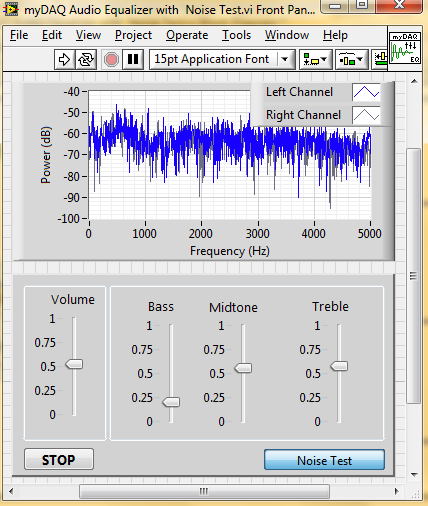 https://decibel.ni.com/content/docs/DOC-8435
16
myDAQ Activity: Audio Equalizer
Filters
Lowpass: 
Cutoff Frequency 400 Hz
Bandpass:
Low cutoff frequency: 450
High cutoff frequency: 2500
Bandpass:
Low cutoff frequency: 3000
High cutoff frequency: 10000
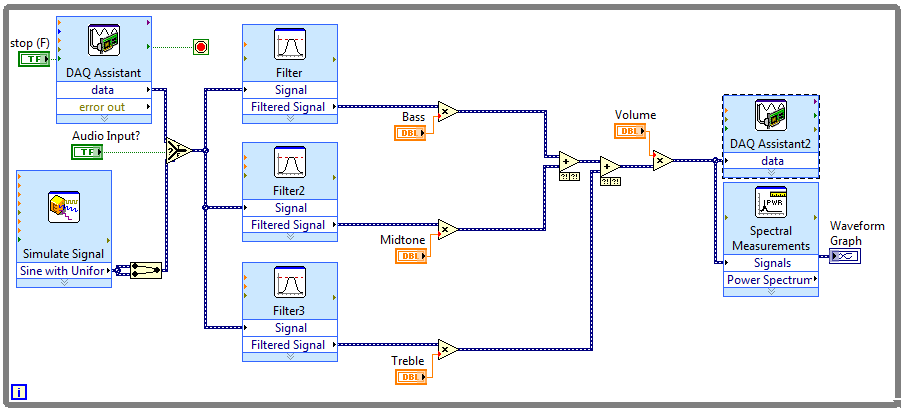 DAQ Assistant 2:
 - Output >> Voltage
-  Signal Output Range: -2 to 2 V
-  Samples to Write: 100
-  Generation Mode: Continuous
DAQ Assistant 1: 
Input >>Voltage
Signal Input Range: -2 to 2 V
Acquisition Mode: Continuous
Samples to Read : 20k
Rate (Hz): 100k
Simulate Signal 
Add Noise
Amplitude: 0
Noise Amplitude: 0.6
Sampling Rate: 100,000
Number of Samples: 20,000
Spectral Measurements
 - Power Spectrum
https://decibel.ni.com/content/docs/DOC-8435
17
Demonstration: 
Completed Audio Equalizer
Homework
Study for CLAD 

Go to ni.com/duke for CLAD Review Resources
Take the practice exams
Review the Study Guide